Branschöverskridande samarbete?
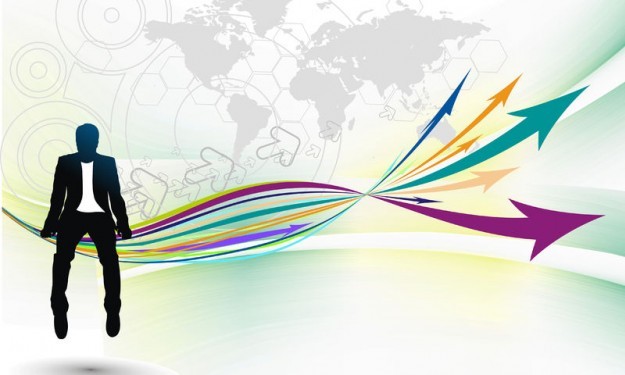 Plats för stor bild
Exjobb Scania
Guide
Dagsläget?
Målbild?
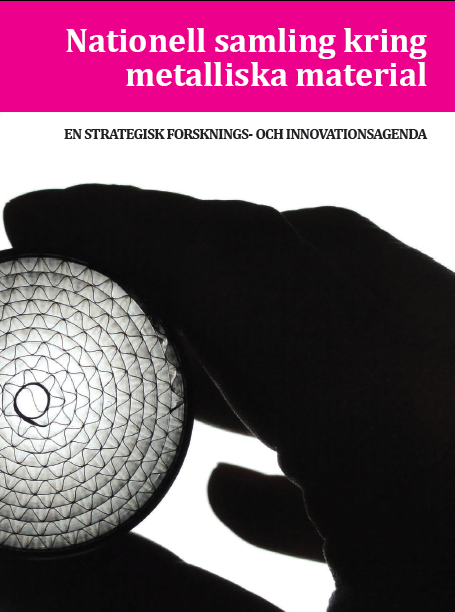 Eric Thunberg
ericth@kth.se
070 - 486 34 96
Utveckla tankegången
Många stora företag delar samma utmaningar
Olika perspektiv ger olika lösningar
Samarbete som ger värdefull kunskap
VAD JAG VILL IDAG….
Jag vill veta hur ni gör…

Hur arbetar ni idag med företag i andra branscher?
På vilken nivå?
Hur skulle ni vilja samarbeta med företag i andra branscher?

Dessutom…

Jag söker personer att intervjua